ALGEBRAICKÉ VÝRAZY

02

Nulový bod
MěSOŠ Klobouky u Brna
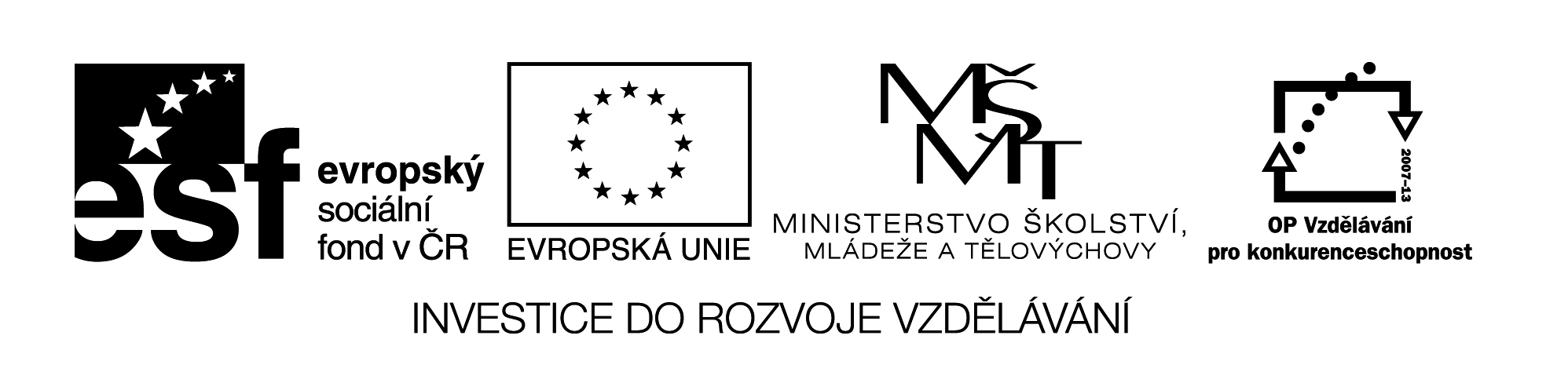 ŠKOLA:			Městská střední odborná škola, Klobouky u Brna,    
			nám. Míru 6, příspěvková organizace
ČÍSLO PROJEKTU:		CZ.1.07/1.5.00/34.1020
NÁZEV PROJEKTU:		Šablony – MěSOŠ Klobouky
ČÍSLO ŠABLONY:		III/2 Inovace a zkvalitnění výuky prostřednictvím ICT
AUTOR:			Petr Kučera	
TEMATICKÁ OBLAST: 	 SMA_ALGEBRAICKÉ VÝRAZY 	
NÁZEV DUMu:		Nulový bod
POŘADOVÉ ČÍSLO DUMu:	02
KÓD DUMu:		VY_32_INOVACE_1_2_02_KUP
DATUM TVORBY:		23.8. 2013
ANOTACE (ROČNÍK):	Prezentace je určena pro použití v předmětu seminář
			z matematiky, který je vyučován ve 3. a 4. ročníku.
			Je vytvořena k využití ve vyučovací hodině za pomoci
			interaktivní tabule. Materiál je možno také použít
	 		v matematice nebo k samostudiu při přípravě k maturitě.
POMOC
Podmínka je součástí zadání, hledáme tedy kořen této rovnice
Můžeme přesunout zlomek na pravou stranu
Rovnici násobíme jmenovatelem zlomku
Oddělíme proměnné a čísla
Výraz je roven nule pro tuto hodnotu – lze ověřit dosazením
Hledáme hodnotu x pro kterou bude platit tato rovnost
Naším úkolem je najít kořeny této kvadratické rovnice,      
                         což lze řešit různými metodami
Vytknutím dvojky vznikne snadno rozložitelný trojčlen
Z rozkladu je patrné, kdy bude daný součin roven nule
Výraz je roven nule pro tyto dvě hodnoty
Hledáme kořeny této rovnice, hodnoty pro které bude výraz nulový
Zlomků se zbavíme vynásobením společným jmenovatelem
Součin je nulový, pokud je roven nule první nebo druhý činitel
První hodnota neodpovídá podmínce, máme tedy jede výsledek
Po převedení  čísla doprava se zbavíme zlomku, násobíme jmenovatelem
Další postup je již jednoduchý
Máme nalezenu hodnotu, podmínce odpovídá – lze ověřit dosazením
Zdroje:

www.novamaturita.cz  - Cermat - příklady použité v zadáních maturity

Gaudetop – kolektiv autorů – Tvoje státní maturita 2013  - Matematika

Prometheus – Kubát, Hrubý, Pilgr – Matematika – Maturitní minimum

Příklady z archivu autora